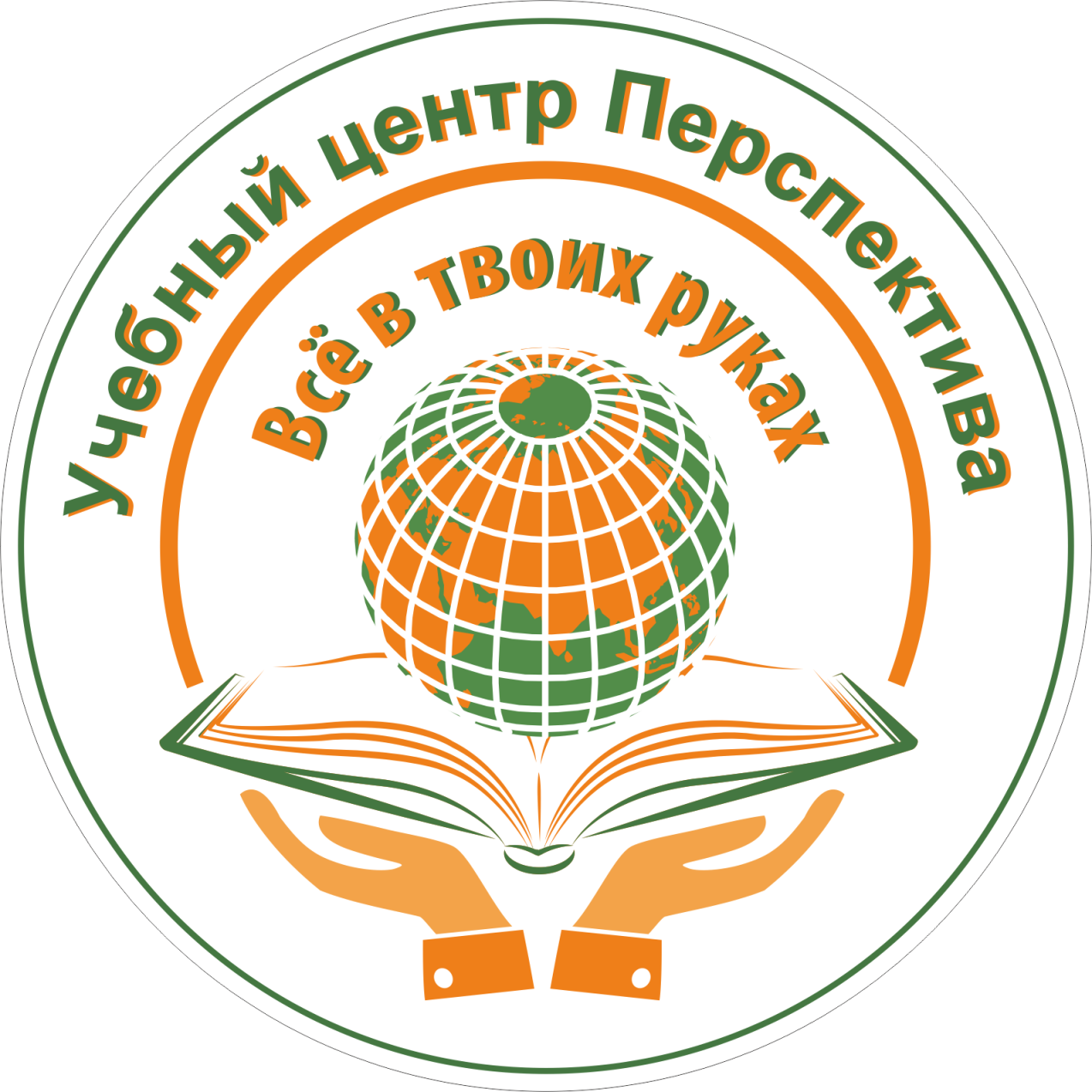 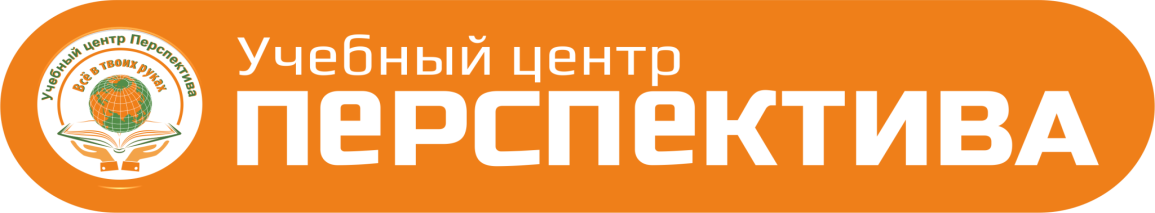 Аттестация  сил 



ОБЕСПЕЧЕНИЯ

      ТРАНСПОРНОЙ БЕЗОПАСНОСТИ
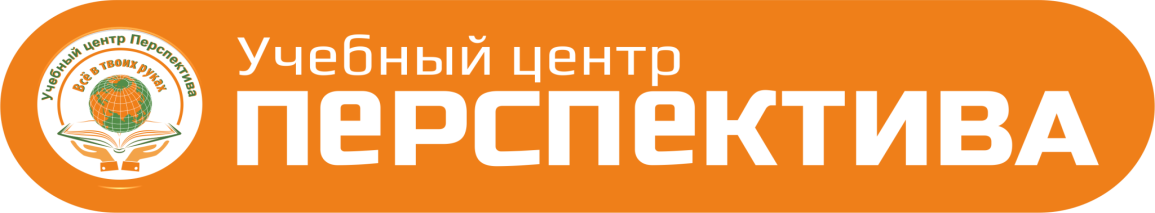 ЭТАПЫ ОБЕСПЕЧЕНИЯ ТРАНСПОРТНОЙ БЕЗОПАСНОСТИ
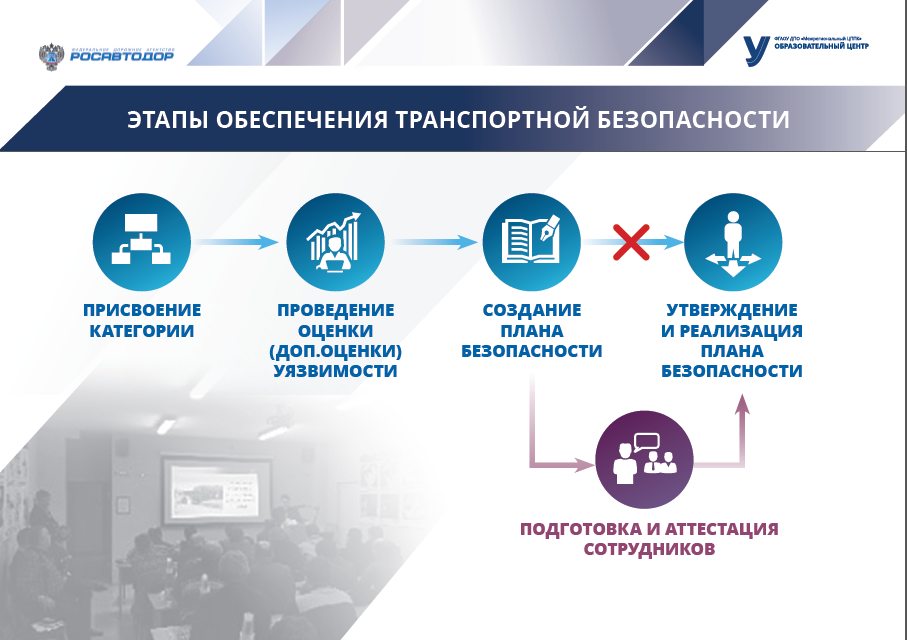 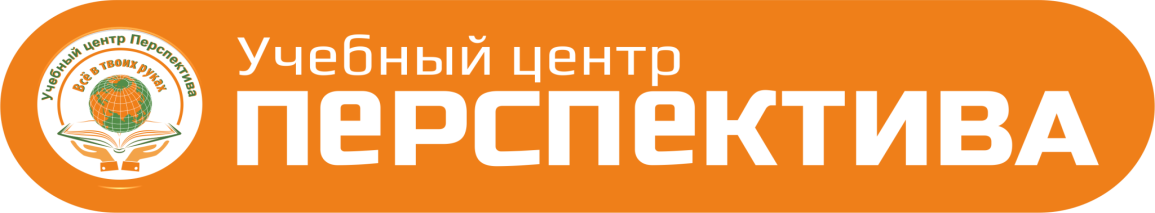 ТИПЫ ЗАЯВИТЕЛЕЙ
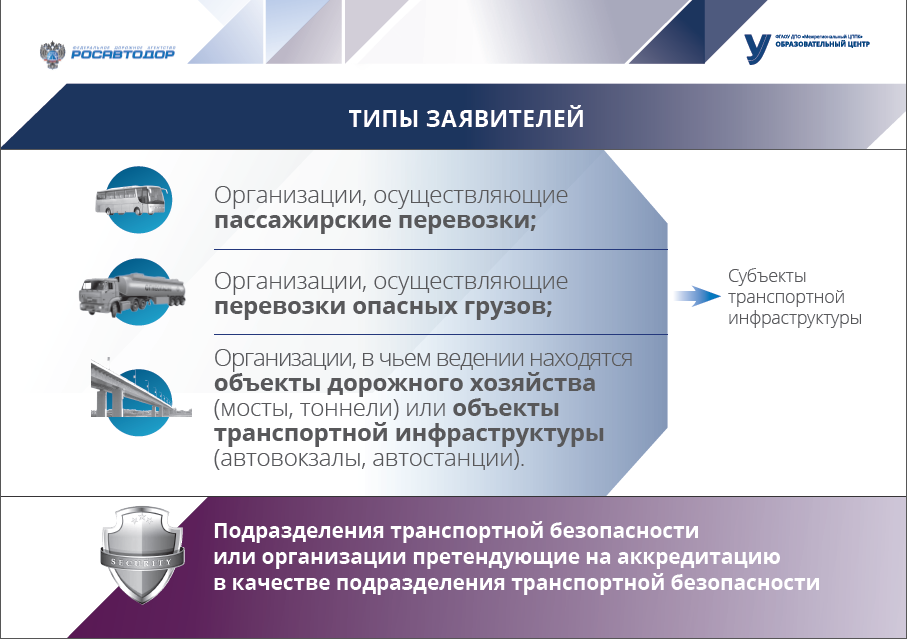 Подразделение транспортной безопасности или организации, претендующие на аккредитацию в качестве подразделения транспортной безопасности
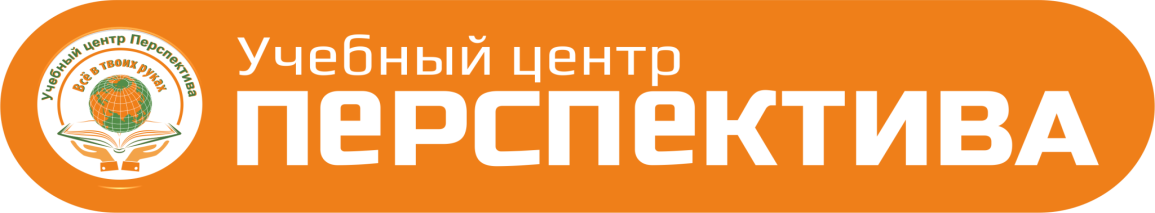 БЛОК-СХЕМА АТТЕСТАЦИИ СИЛ ОТБ (упрощенная)
Государственная услуга, оказываемая на основании АДМ,  регламента (разрабатывается)
Услуга, оказываемая на коммерческой основе, в рамках публичного договора
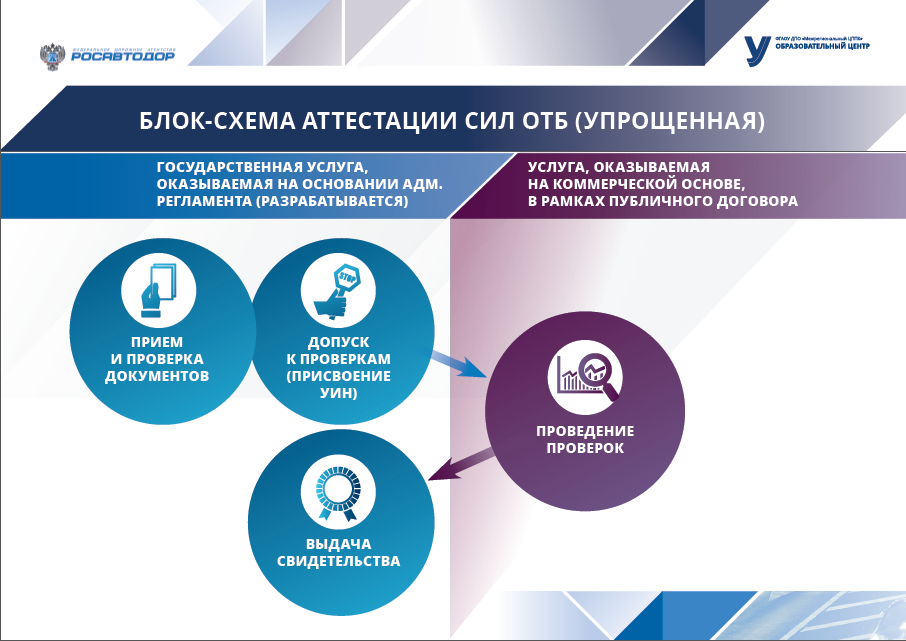 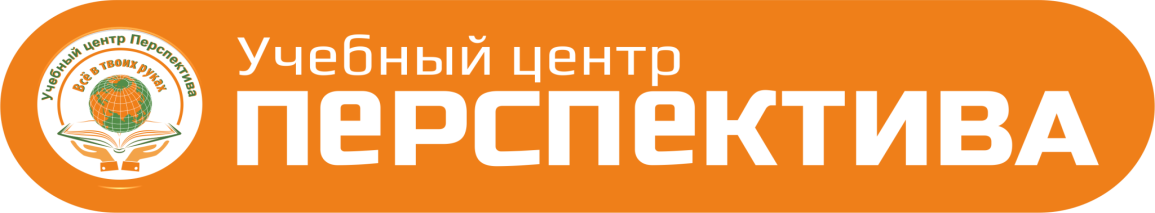 БЛОК-СХЕМА АТТЕСТАЦИИ ОТБ (упрощенная)
Орган аттестации ФГАОУ ДПО “Межрегиональный ЦППК”
Аттестующие организации
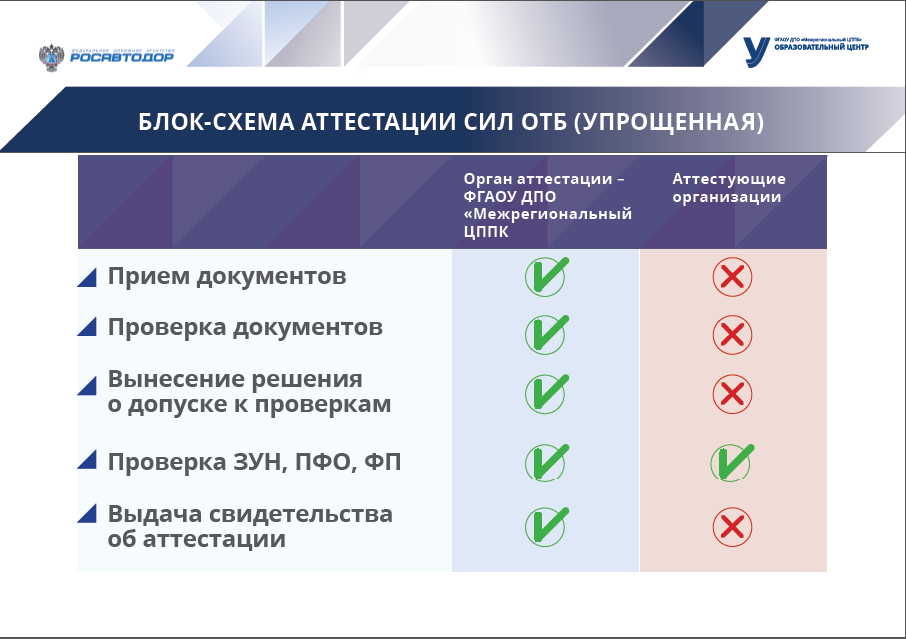 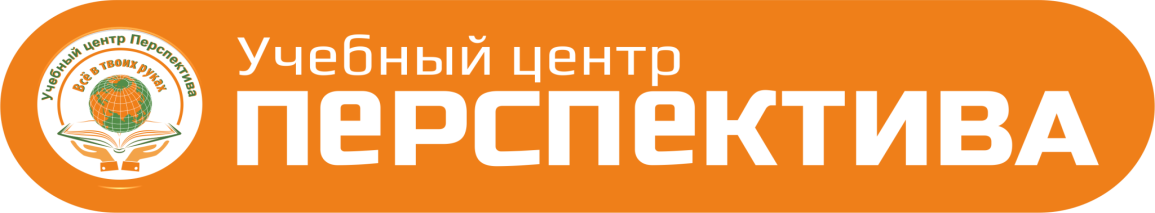 РОСАВТОДОР -  ТЕРРИТОРИЯ АТТЕСТАЦИИ
Cтруктурные подразделения ФГАОУ ДПО МЦППК
Органы аттестации
Аттестующие организации
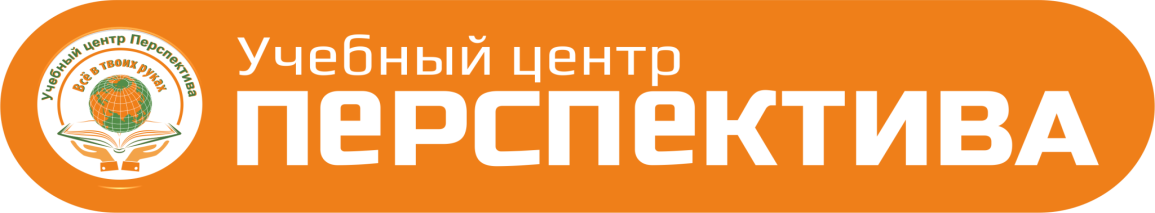 СТАТИСТИКА ПО АТТЕСТАЦИИ СИЛ ОТБ
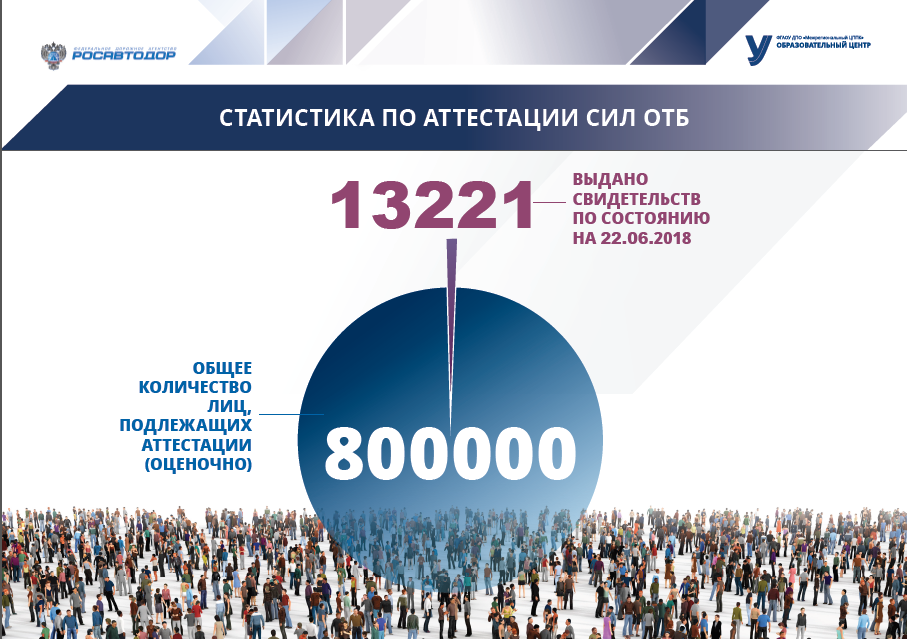 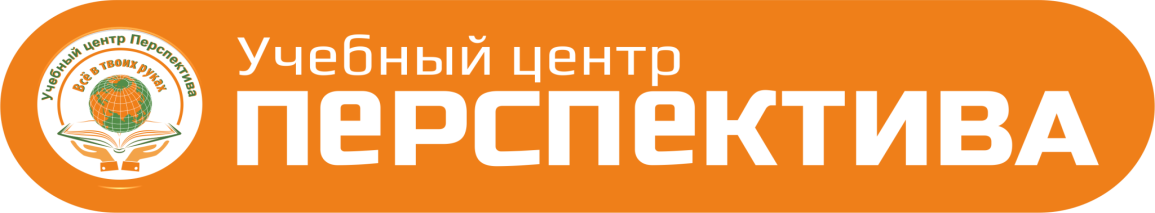 ПОСЛЕДСТВИЯ НЕИСПОЛНЕНИЯ 16-ФЗ
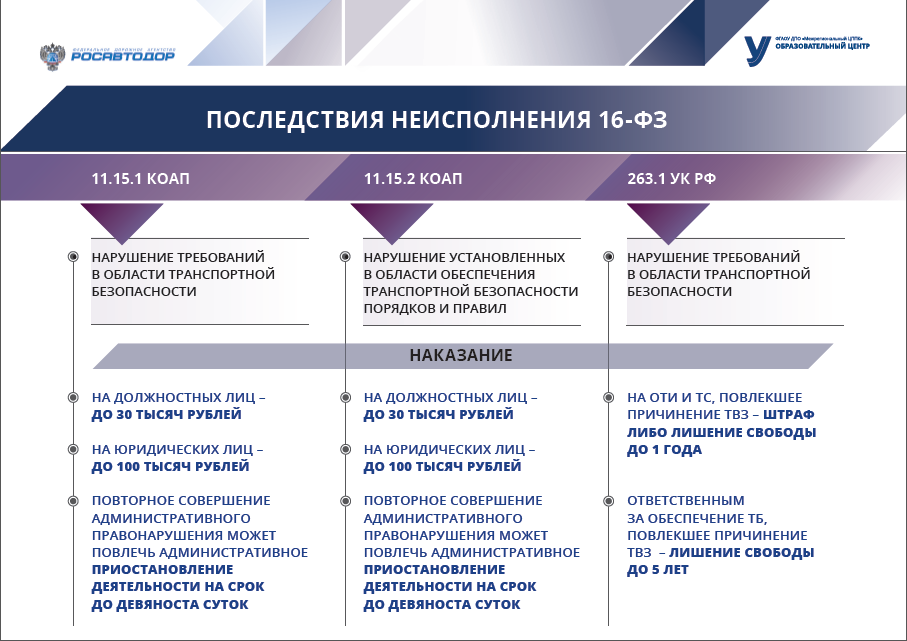 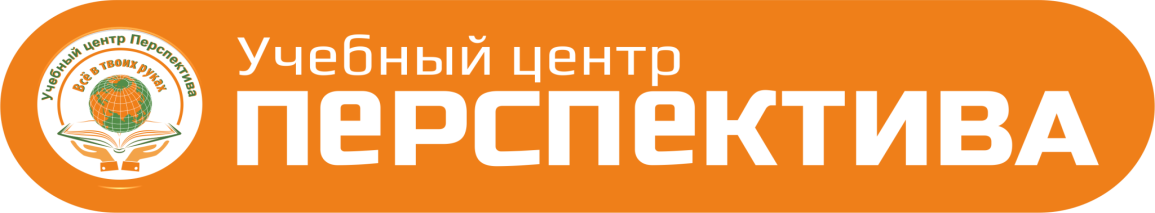 ПОЛНОМОЧИЯ ФГАОУ ДПО “ МЕЖРЕГИОНАЛЬНЫЙ 
ЦППК»
Орган Аттестации
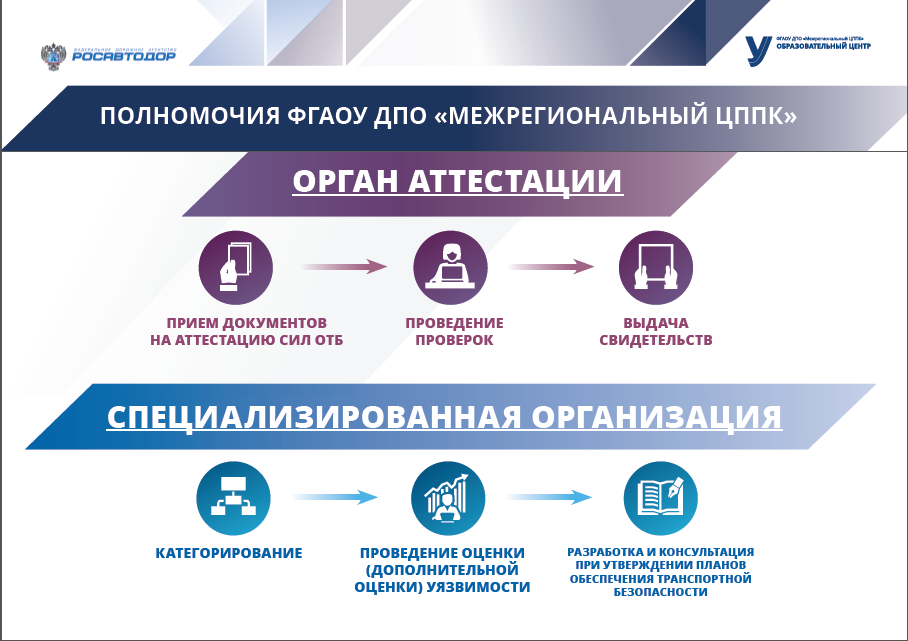 Специализированная организация
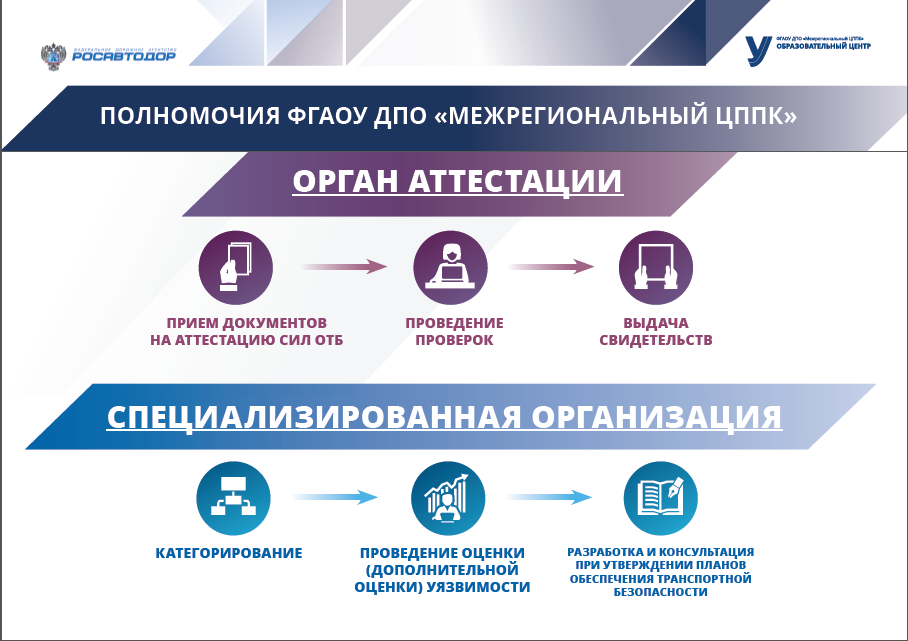 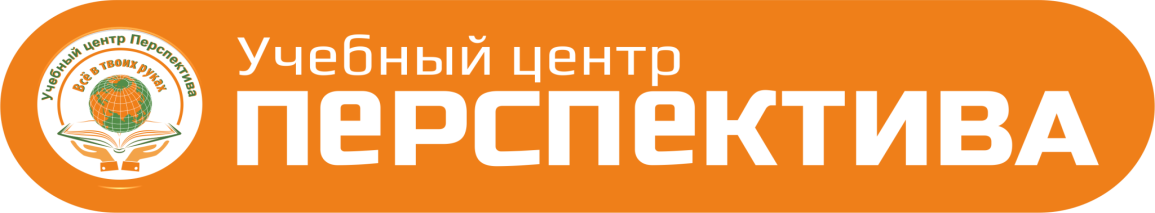 СПАСИБО ЗА ВНИМАНИЕ !!!
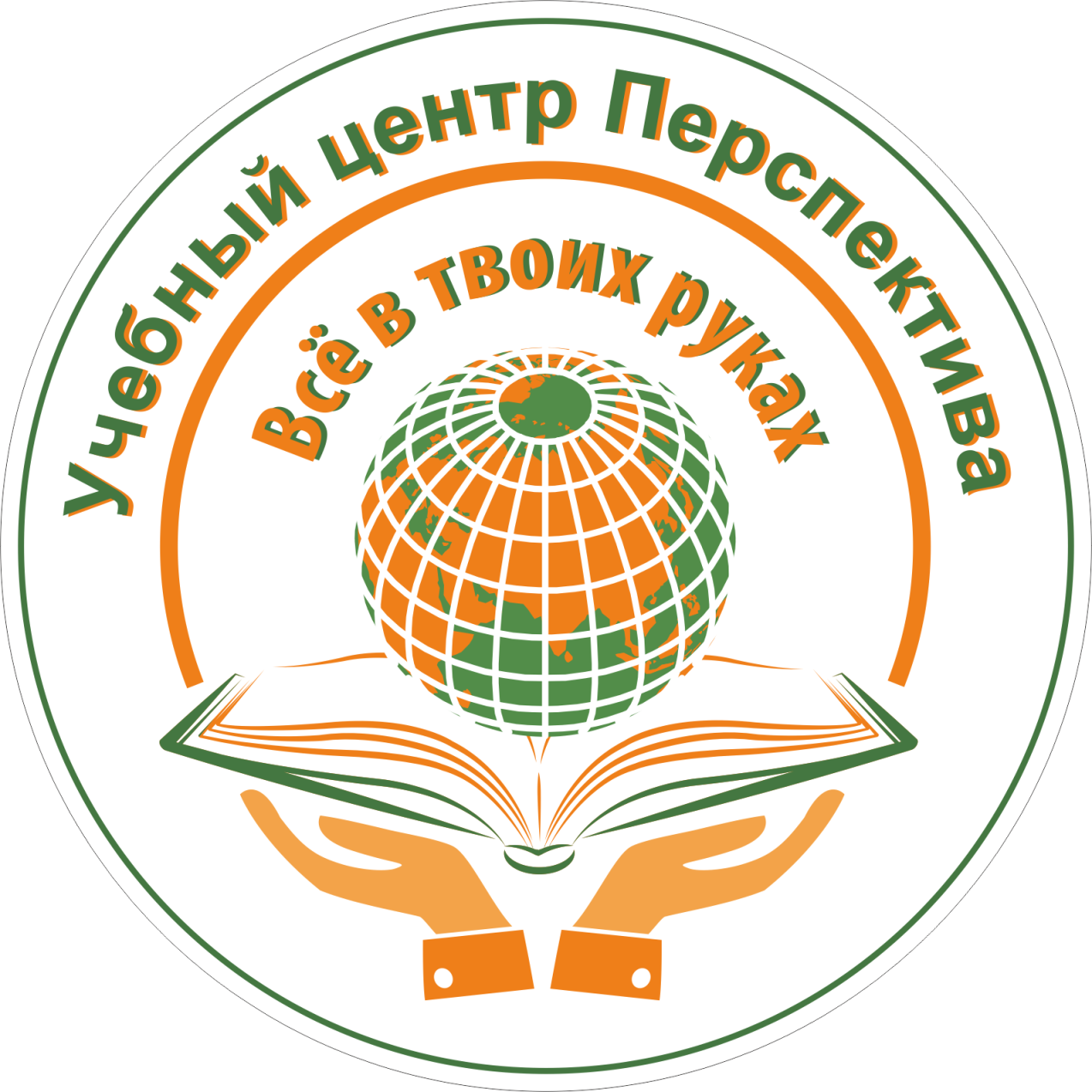